SorryNo PowerPoint available for this subject
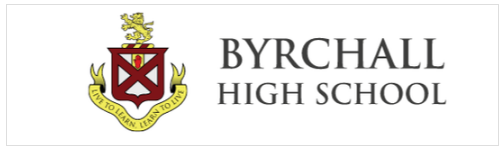